Εξ αποστάσεως διδασκαλία!
Τρίτη 26 Μαΐου 2020
26/5/2020
Καλημέρα, παιδάκια μου!
Πάμε να γράψουμε ορθογραφία…
Κοιτάξτε τα λάθη σας και διορθώστε τα …
Πάμε να διαβάσουμε το κείμενο στη σελίδα 37!
Σελίδα 39 του βιβλίου…
Σελίδα 41 του βιβλίου…
Σε ποιον χρόνο είναι τα παρακάτω ρήματα;
(τι έκανα στο παρελθόν συνέχεια)
Μα βέβαια!!!
Είναι στον παρατατικό!
Σελίδα 42 του βιβλίου…
Επαγγέλματα που χάθηκαν στο χρόνο…(επιμέλεια video    Άλκηστις Κυριακοπούλου)
https://www.youtube.com/watch?v=whJs7L4D5kw
Εδώ τελειώσαμε και το σημερινό μας μάθημα!
Γεια σας , παιδάκια μου!!!
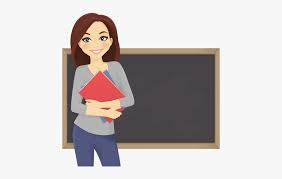